Data Modeling
Creating E/R Diagrams
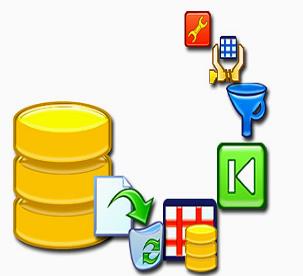 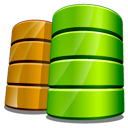 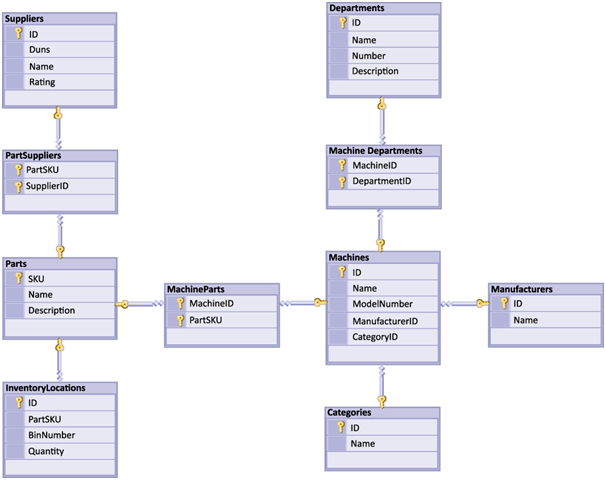 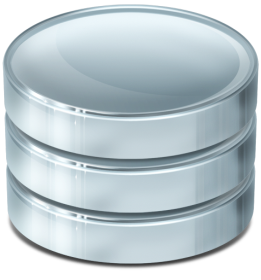 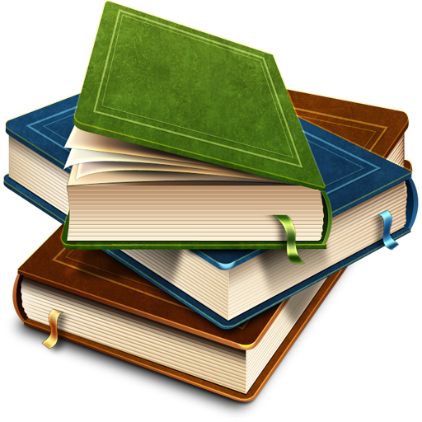 Table of Contents
Data Modeling – Principles
Data Types in SQL Server
Creating Databases in SQL Server
Creating Tables
Defining a Primary Key and Identity Columns
Creating Relationships between the Tables
One-to-many, Many-to-many, One-to-one
Naming Conventions
Data Modeling in MySQL Workbench
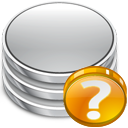 2
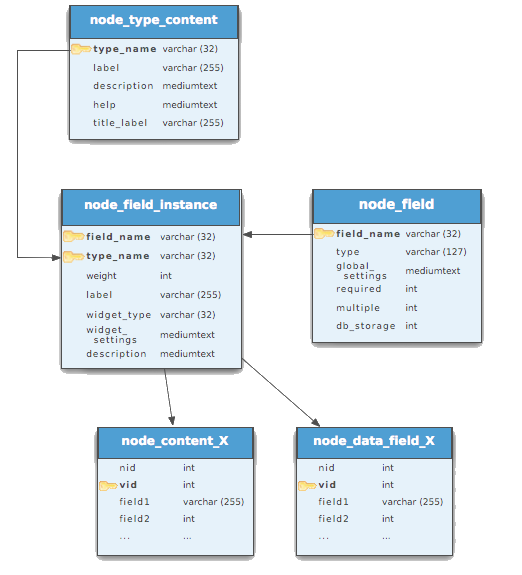 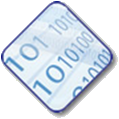 Relational Data Modeling
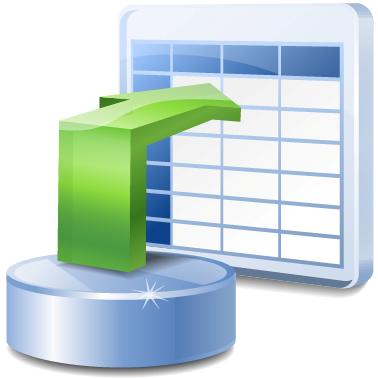 Fundamental Concepts
Steps in Database Design
Steps in the database design process:
Identification of the entities
Identification of the columns in the tables
Defining a primary key for each entity table
Identification and modeling of relationships
Multiplicity of relationships
Defining other constraints
Filling test data in the tables
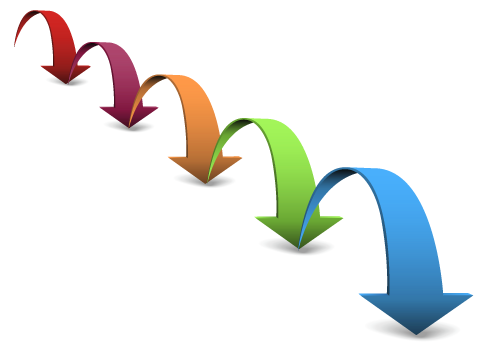 4
Identification of Entities
Entity tables represent objects from the real world
Most often they are nouns in the specification
For example:





Entities: Student, Course, Town
We need to develop a system that stores information about students, which are trained in various courses. The courses are held in different towns. When registering a new student the following information is entered: name, faculty number, photo and date.
5
Identification of Columns
Columns in the tables are characteristics of the entities
They have name and type
For example students have:
Name (text)
Faculty number (number)
Photo (binary block)
Date of enlistment (date)
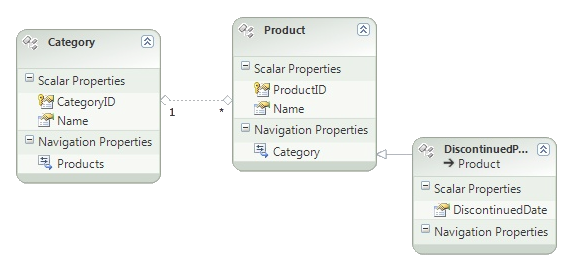 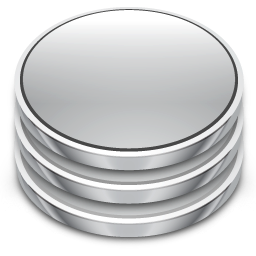 6
Identification of the Columns
Columns are clarifications for the entities in the text of the specification, for example:







Students have the following characteristics:
Name, faculty number, photo, date of enlistment and a list of courses they visit
We need to develop a system that stores information about students, which are trained in various courses. The courses are held in different towns. When registering a new student the following information is entered: name, faculty number, photo and date.
7
How to Choose a Primary Key?
Always define an additional column for the primary key
Don't use an existing column (for example SSN)
Must be an integer number
Must be declared as a primary key
Use identity to implement auto-increment
Put the primary key as a first column
Exceptions
Entities that have well known ID, e.g. countries (BG, DE, US) and currencies (USD, EUR, BGN)
8
Identification of Relationships
Relationships are dependencies between the entities:





"Students are trained in courses" – many-to-many relationship
"Courses are held in towns" – many-to-one (or many-to-many) relationship
We need to develop a system that stores information about students, which are trained in various courses. The courses are held in different towns. When registering a new student the following information is entered: name, faculty number, photo and date.
9
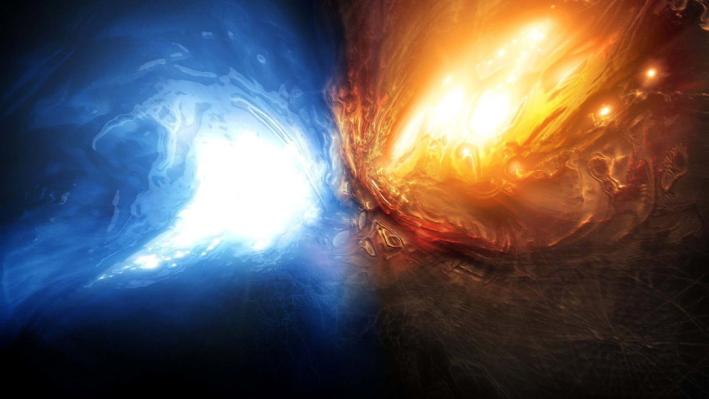 Data Types in SQL Server 2012
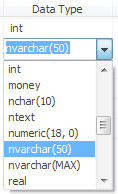 Data Types in SQL Server
Numeric
bit (1-bit), integer (32-bit), bigint (64-bit)
float, real, numeric(scale, precision)
money – for money (precise) operations
Strings
char(size) – fixed size string
varchar(size) – variable size string
nvarchar(size) – Unicode variable size string
text / ntext – text data block (unlimited size)
11
Data Types in SQL Server (2)
Binary data
varbinary(size) – a sequence of bits
image – a binary block up to 1 GB
Date and time
datetime – date and time starting from 1.1.1753 to 31.12. 9999, a precision of 1/300 sec.
smalldatetime – date and time (1-minute precision)
12
Data Types in SQL Server (3)
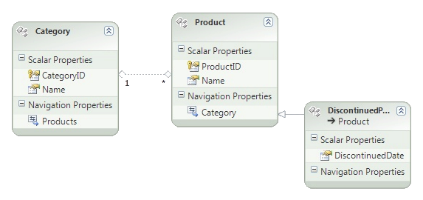 Other types
timestamp – automatically generated number whenever a change is made to the data row
uniqueidentifier – GUID identifier
xml – data in XML format
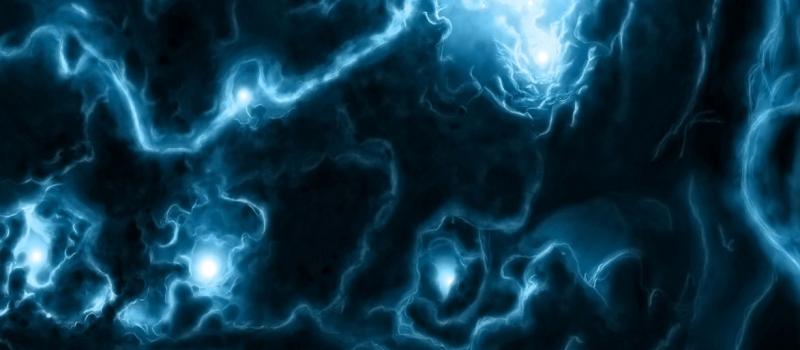 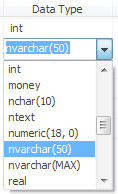 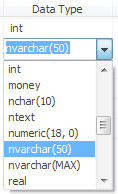 13
Data Types in SQL Server (4)
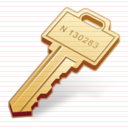 Nullable and NOT NULL types
All types in SQL Server may or may not allow NULL values
Primary key columns
Define the primary key
Identity columns
Automatically increased values when a new row is inserted (auto-increment values)
Used in combination with primary key
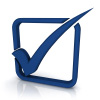 14
Database Modeling with SQL Server Management Studio
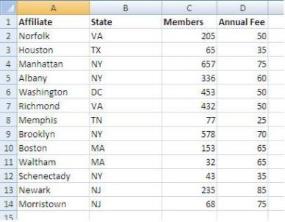 Creating Database
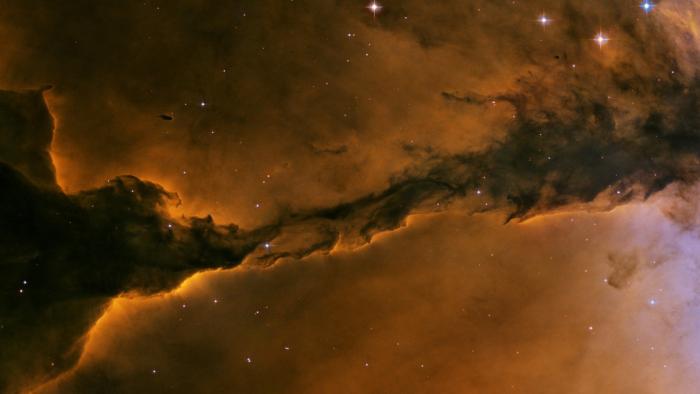 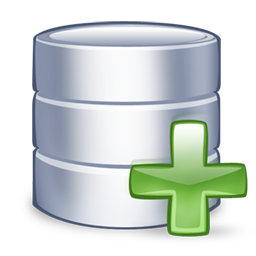 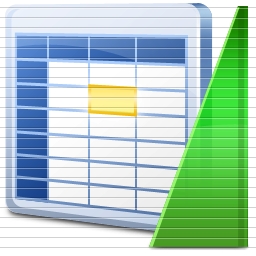 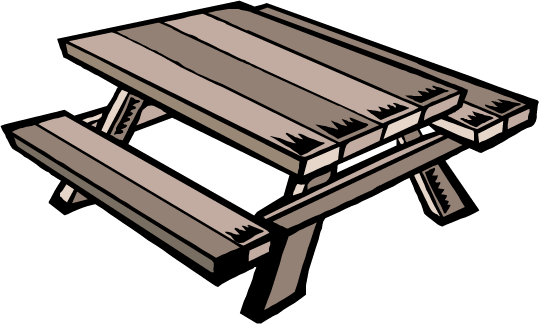 Connecting to SQL Server
When starting SSMS a window pops up
Usually it is enough to just click the "Connect" button without changing anything
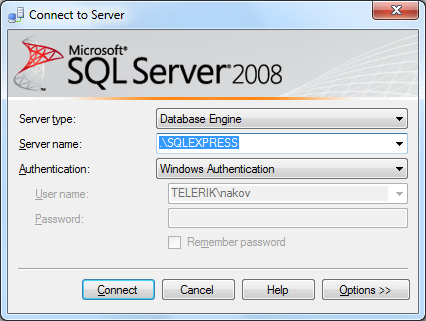 16
Working with Object Explorer
Object Explorer is the main tool to use when working with the database and its objects
Enables us:
To create a new database
To create objects in the database (tables, stored procedures, relationships and others)
To change the properties of objects
To enter records into the tables
17
Creating a New Database
In Object Explorer we go to the "Databases" and choose "New Database…" from the context menu
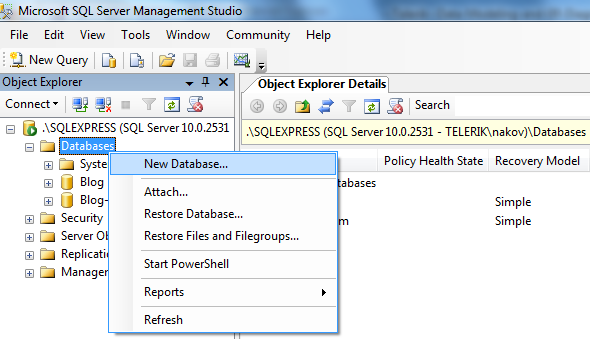 18
Creating a New Database (2)
In the "New Database" window enter the name of the new database and click [OK]
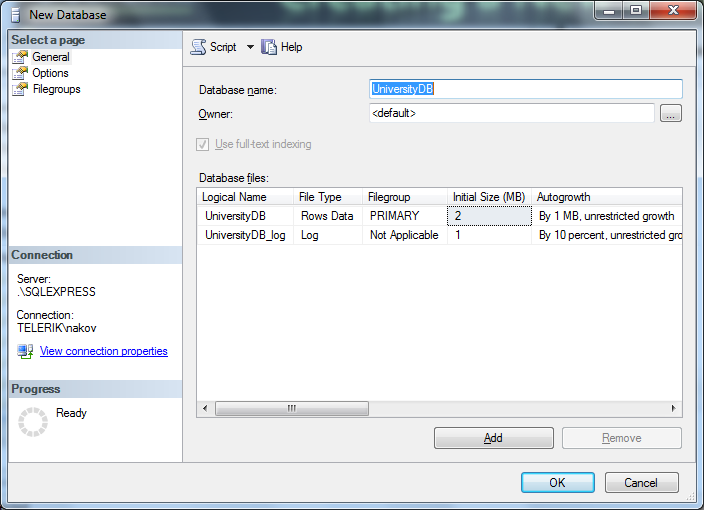 19
Database Modeling with SQL Server Management Studio
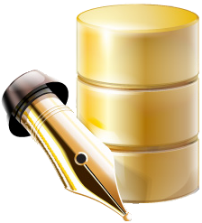 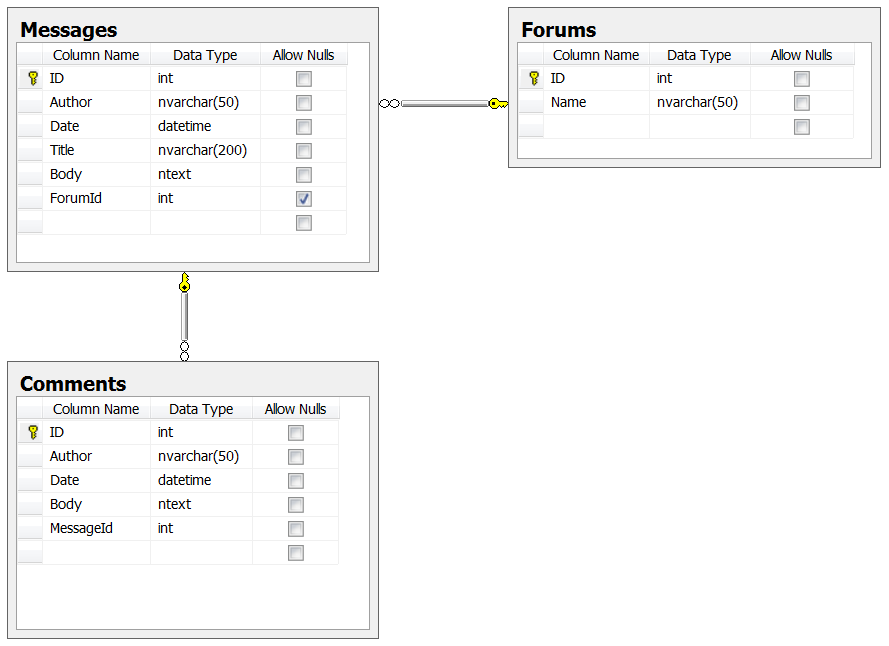 Creating E/R Diagrams
Creating an E/R diagram
In the "Database Diagrams" menu choose the "New Database Diagram" 





We can choose from the existing tables, which we want to add to the diagram
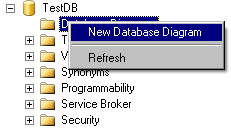 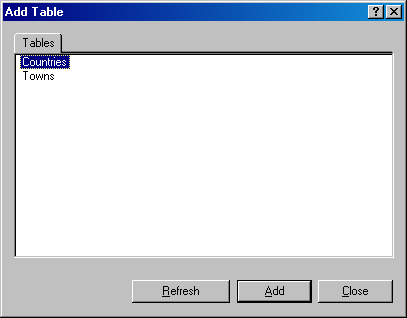 21
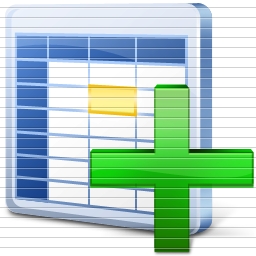 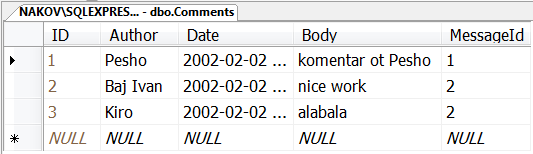 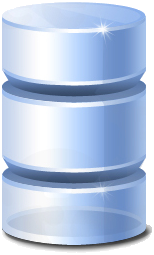 Creating Tables
Database Modeling with SQL Server Management Studio
Creating Tables
If the database doesn't show immediately in Object Explorer perform "Refresh" [F5]
Creating new table:
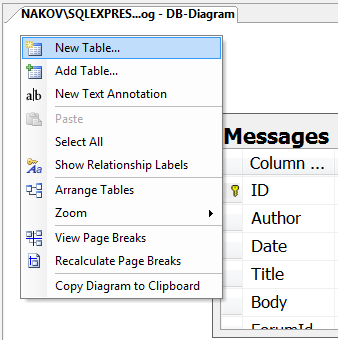 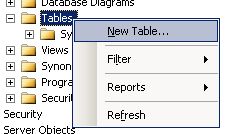 23
Creating Tables (2)
Enter table name  and define the table columns (name and type):
Enter the name of the column here
Choose the data type of the column here
Choose whether NULLs are allowed
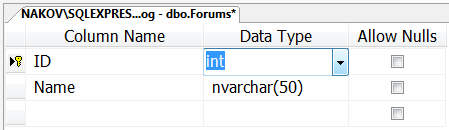 24
Creating Tables (3)
Defining a primary key
Right click on the column start and select "Set Primary Key"
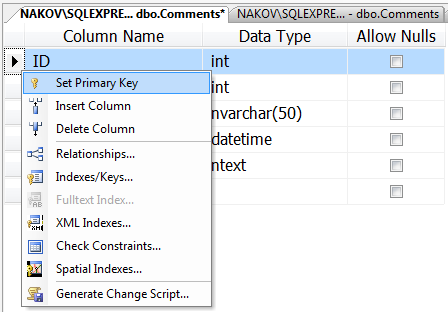 25
Creating Tables (4)
Defining an identity columns
Identity means that the values in a certain column are auto generated (for int columns)
These values cannot be assigned manually
Identity Seed – the starting number from which the values in the column begin to increase.
Identity Increment – by how much each consecutive value is increased
26
Creating Tables (5)
Setting an identity through the "Column Properties" window
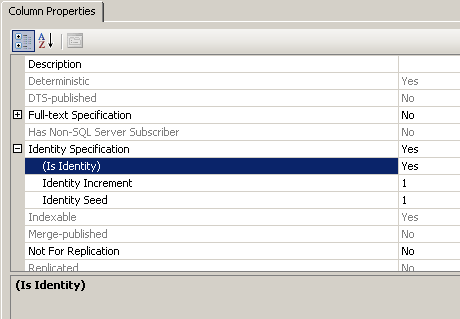 27
Creating Tables (6)
It is a good practice to set the name of the table at the time it is created
Use the "Properties" window
If it's not visible use "View"  "Properties Window" or press [F4]
Tablename
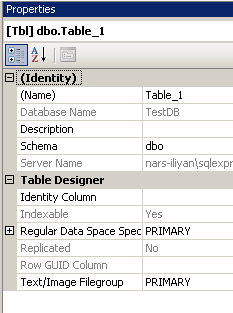 28
Creating Tables (7)
When closing the window for the table, SSMS asks whether to save the table
You can do it manually by choosing “Save Table” from the “File” menu or by pressing Ctrl + S
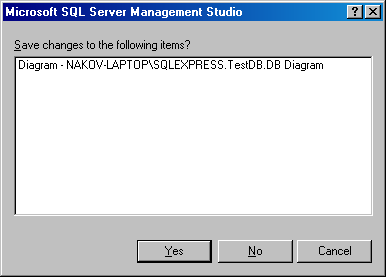 29
Database Modeling with SQL Server Management Studio
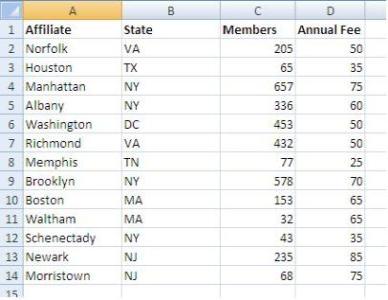 Creating Relationships between Tables
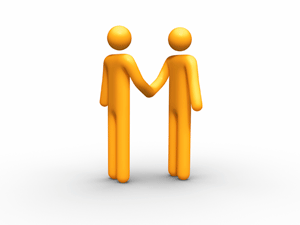 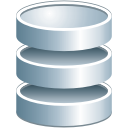 Creating Relationships
To create one-to-many relationship drag the foreign key column onto the other table
Drag from the child table to the parent table
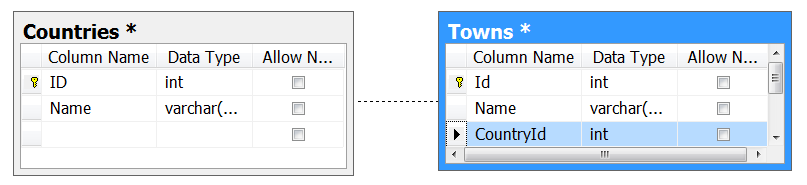 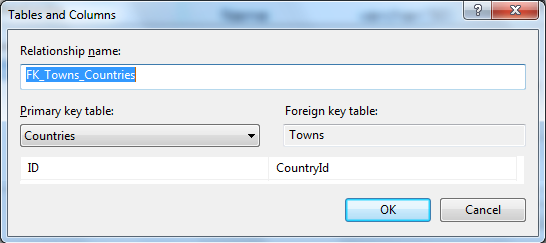 31
Self-Relationships
Self-relationship can be created by dragging a foreign key onto the same table
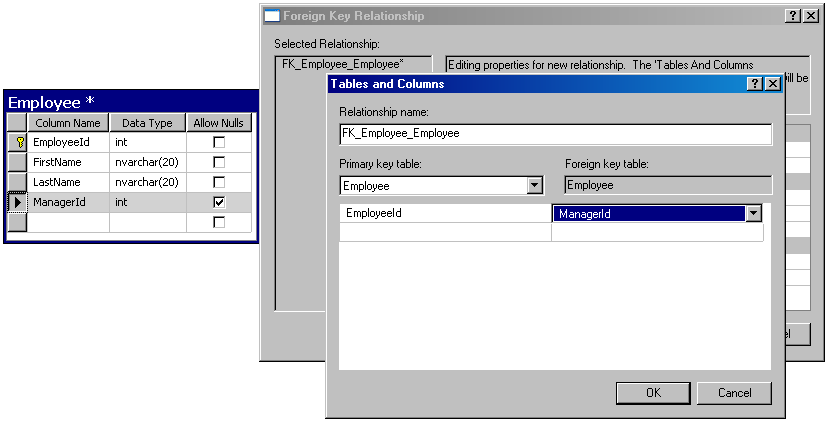 32
Database Modeling with SQL Server Management Studio
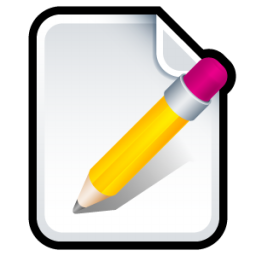 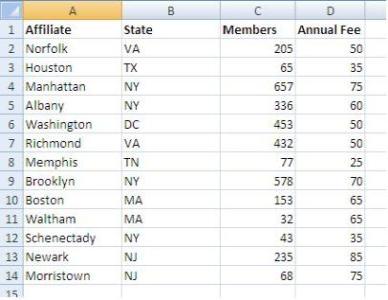 Naming Conventions
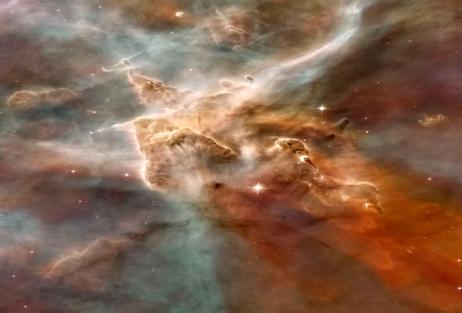 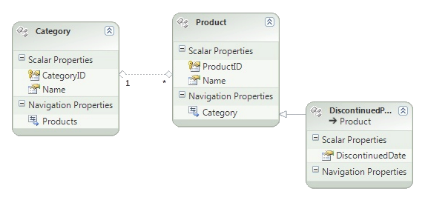 Naming Conventions
Tables
Each word is capitalized (Pascal Case)
In English, plural
Examples: Users, PhotoAlbums, Countries
Columns
In English, singular
Each word is capitalized (Pascal Case)
Avoid reserved words (e.g. key, int, date)
Examples: FirstName, OrderDate, Price
34
Naming Conventions (2)
Primary key
Use "Id" or name_of_the_table + "Id"
Example: in the Users table the PK column should be be called Id or UserId
Foreign key
Use the name of the referenced table + "Id"
Example: in the Users table the foreign key column that references the Groups table should be named GroupId
35
Naming Conventions (3)
Relationship names (constraints)
In English, Pascal Case
"FK_" + table1 + "_" + table2
For example: FK_Users_Groups
Index names
"IX_" + table + column
For example: IX_Users_UserName
36
Naming Conventions (4)
Unique key constraints names
"UK_" + table + column
For instance: UK_Users_UserName
Views names
V_ + name
Example: V_BGCompanies
Stored procedures names
usp_ + name
Example: usp_InsertCustomer(@name)
37
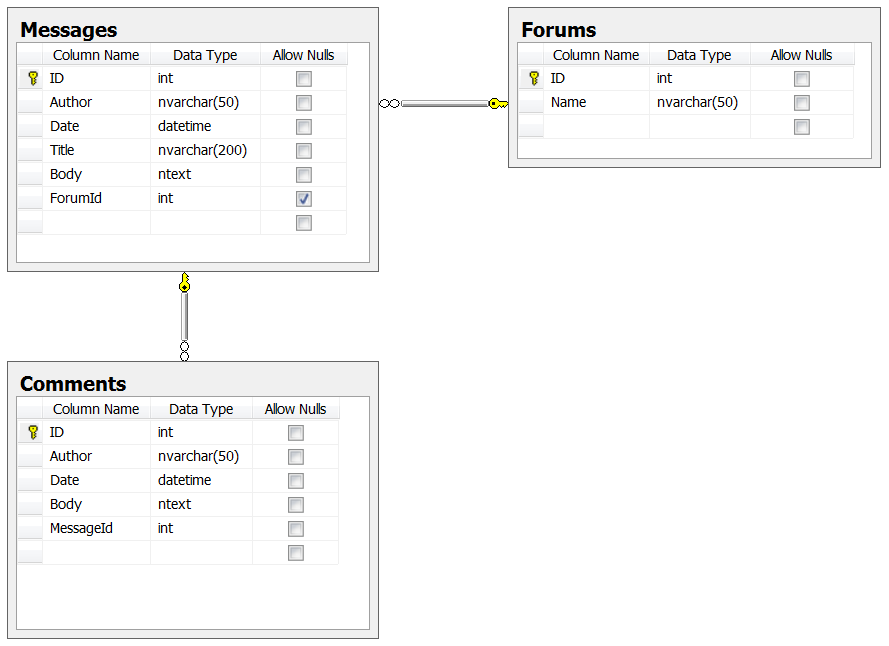 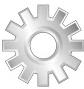 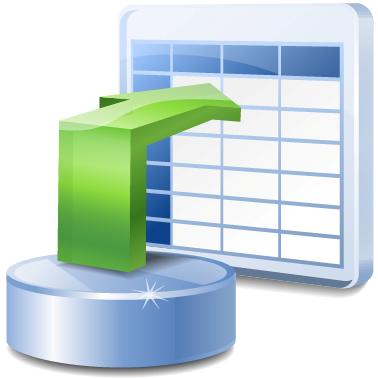 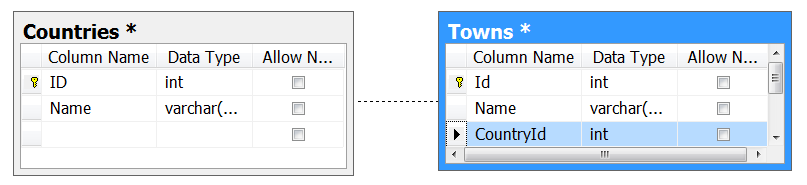 Database Modeling with SQL Server Management Studio
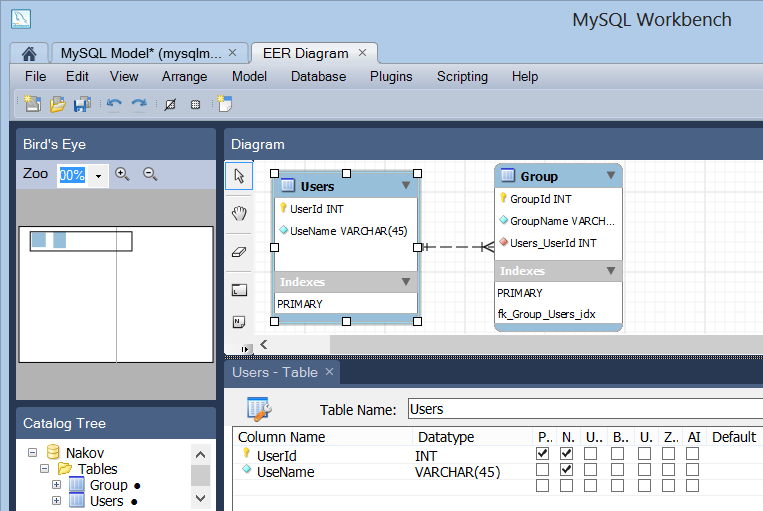 Data Modeling in MySQL
Creating E/R Diagrams with MySQL Workbench
E/R Diagrams in MySQL Workbench
MySQL Workbench supports database schema design (E/R diagrams)
Can reverse engineer an existing database
Can forward engineer the diagram into SQL script / existing / new database
Can synchronize schema changes with existing database
User-unfriendly UI but  better than nothing
Edit tables, relationships, indices, triggers, …
40
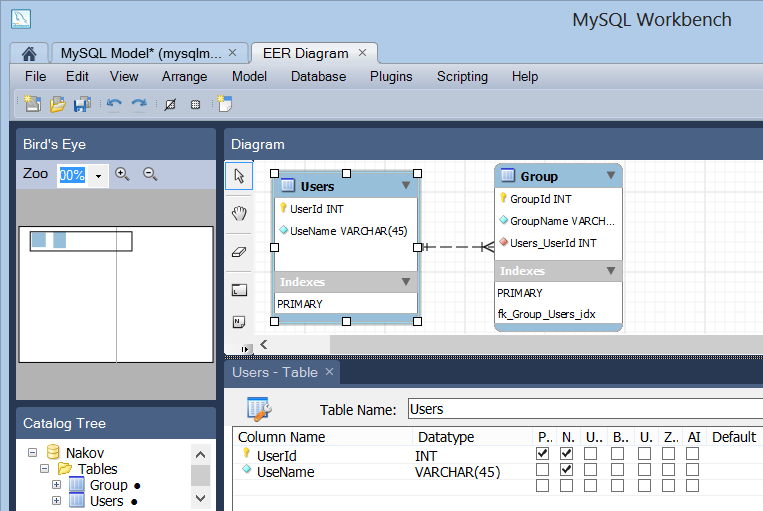 Data Modeling in MySQL